Escuela Normal de Educación Preescolar
Licenciatura en educación preescolar
Cuarto semestre
 
Estrategias para la exploración del mundo social
 
Alumna: Jazmin Azucena De la cruz Sánchez
Docente: Ramiro García Elías
Trabajo: Guion de observación 
Competencias unidad II:
Detecta los procesos de aprendizaje de sus alumnos para favorecer su desarrollo cognitivo y socioemocional.
Aplica el plan y programas de estudio para alcanzar los propósitos educativos y contribuir al pleno desenvolvimiento de las capacidades de sus alumnos.
Diseña planeaciones aplicando sus conocimientos curriculares, psicopedagógicos, disciplinares, didácticos y tecnológicos para propiciar espacios de aprendizaje incluyentes que respondan a las necesidades de todos los alumnos en el marco del plan y programas de estudio.
Emplea la evaluación para intervenir en los diferentes ámbitos y momentos de la tarea educativa para mejorar los aprendizajes de sus alumnos.
Integra recursos de la investigación educativa para enriquecer su práctica profesional, expresando su interés por el conocimiento, la ciencia y la mejora de la educación.
Actúa de manera ética ante la diversidad de situaciones que se presentan en la práctica profesional.
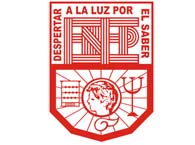 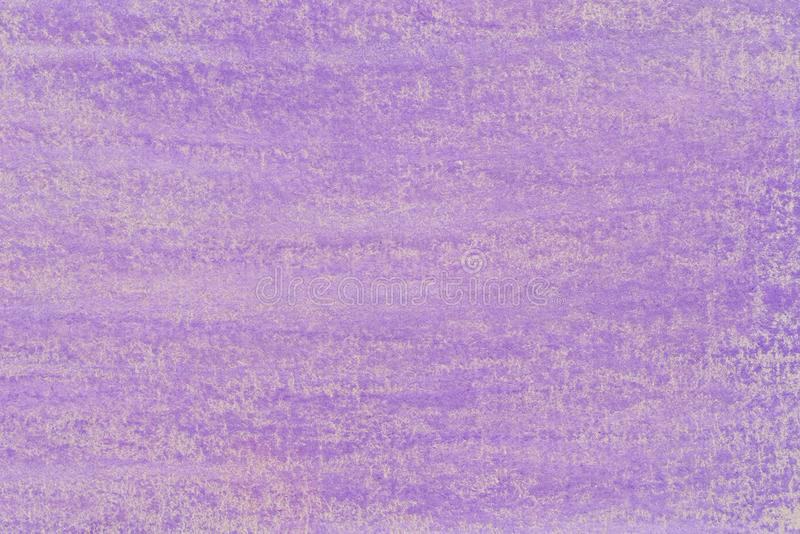 Guion de observación del documental
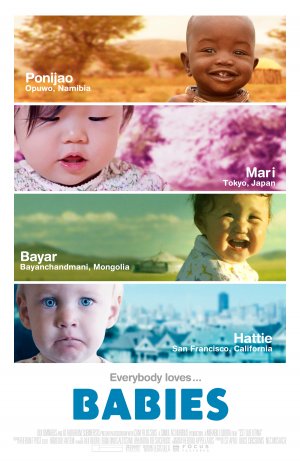 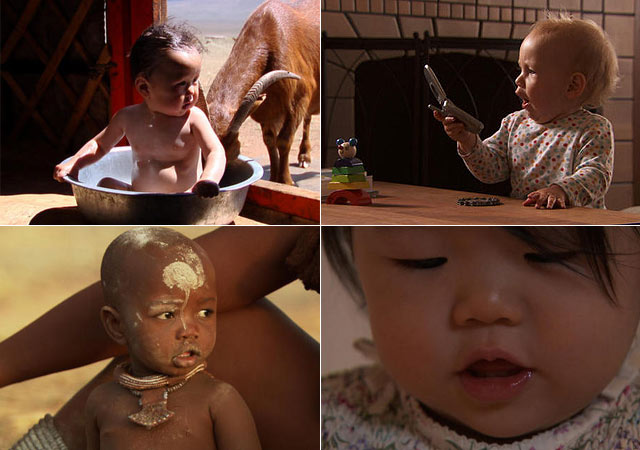 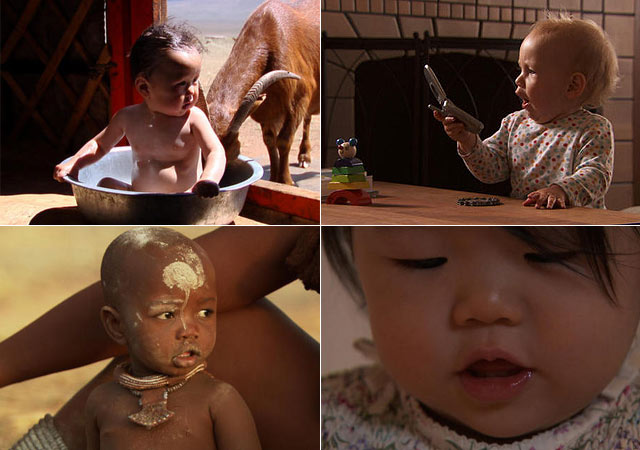 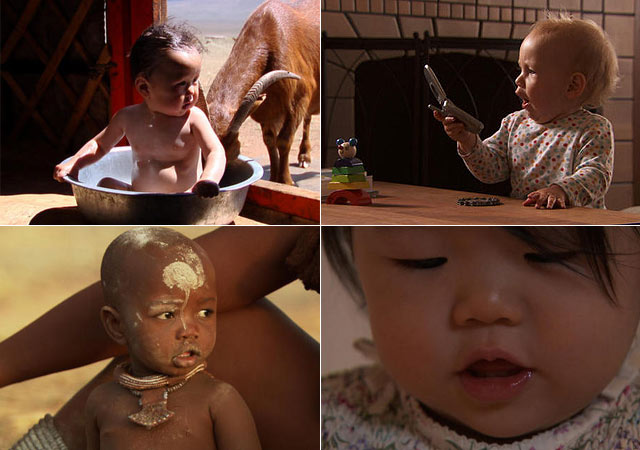 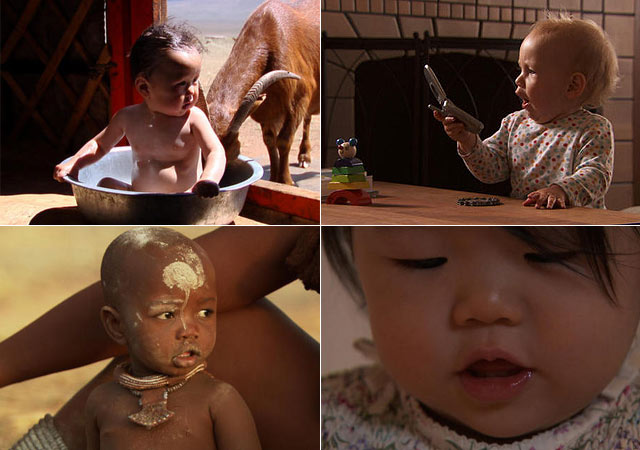 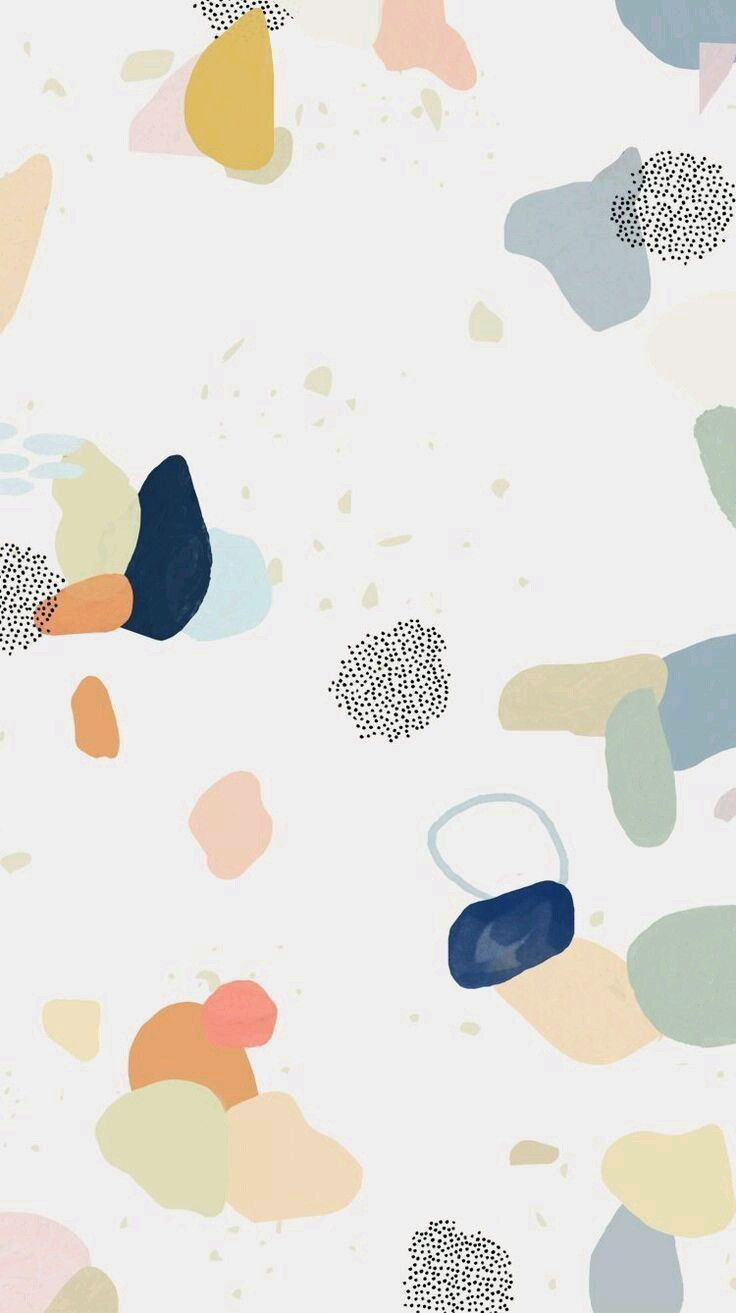 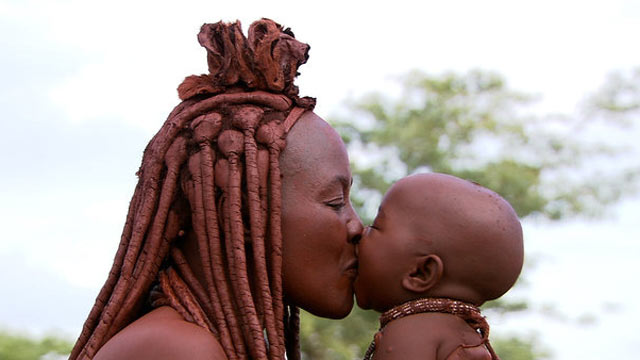 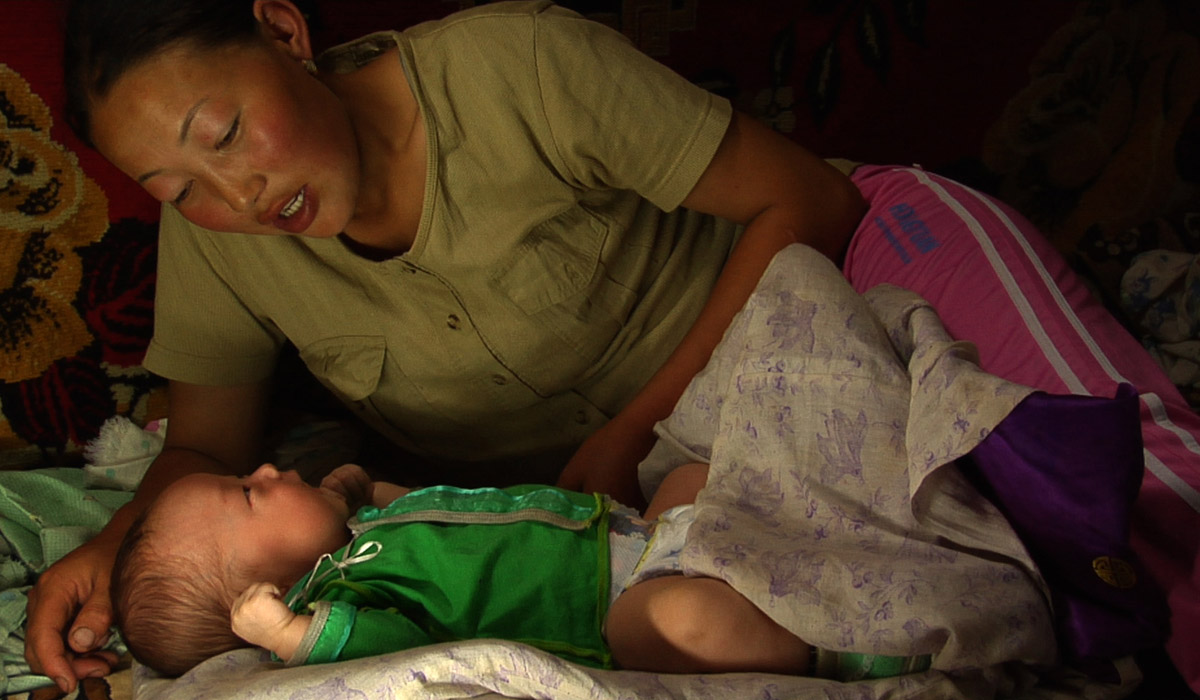 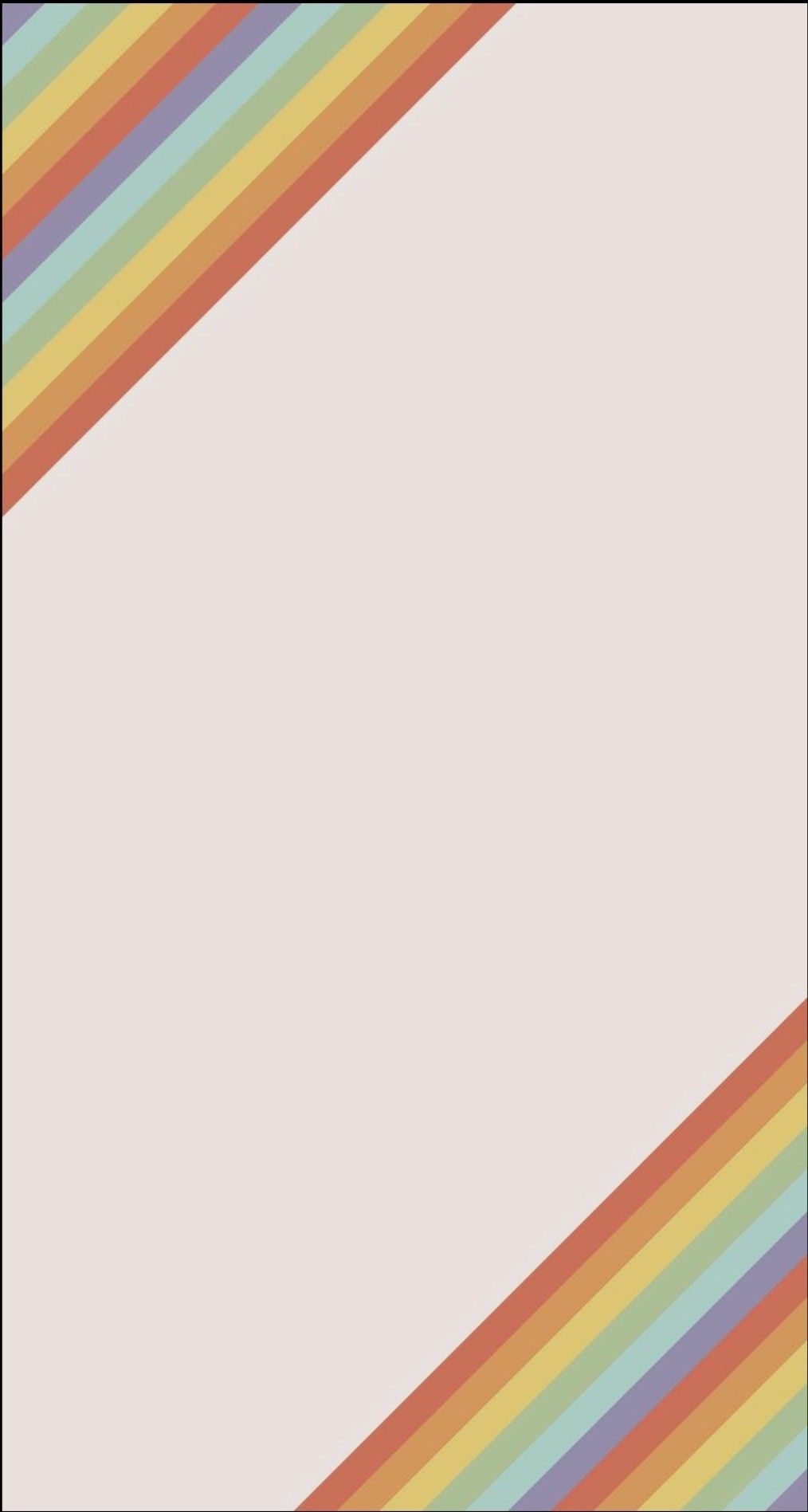 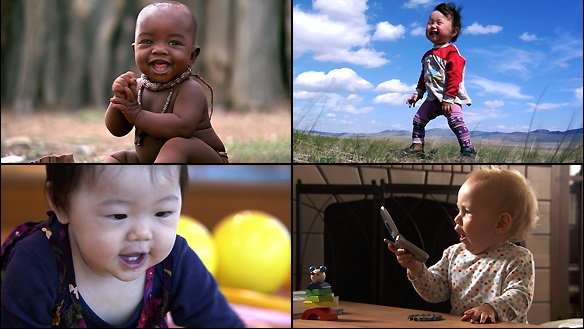 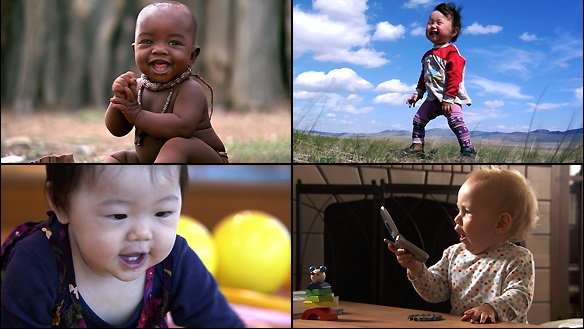 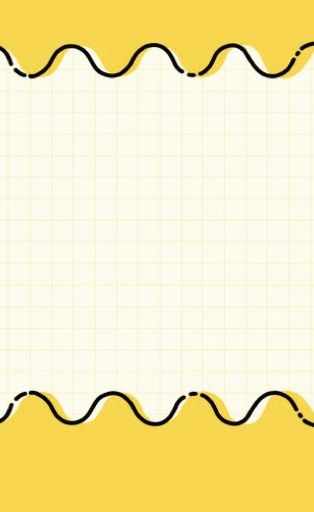 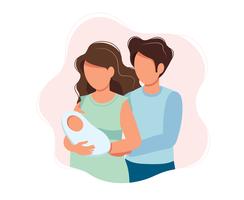 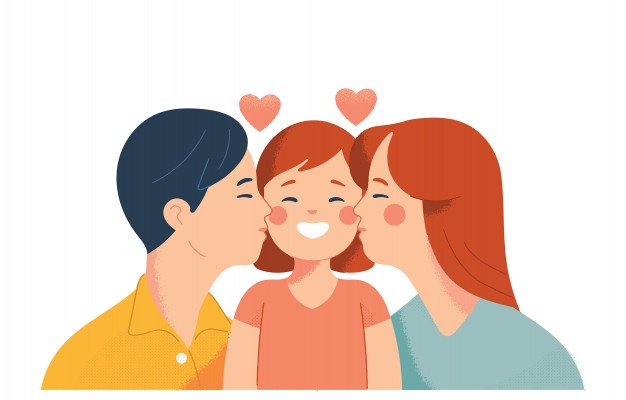 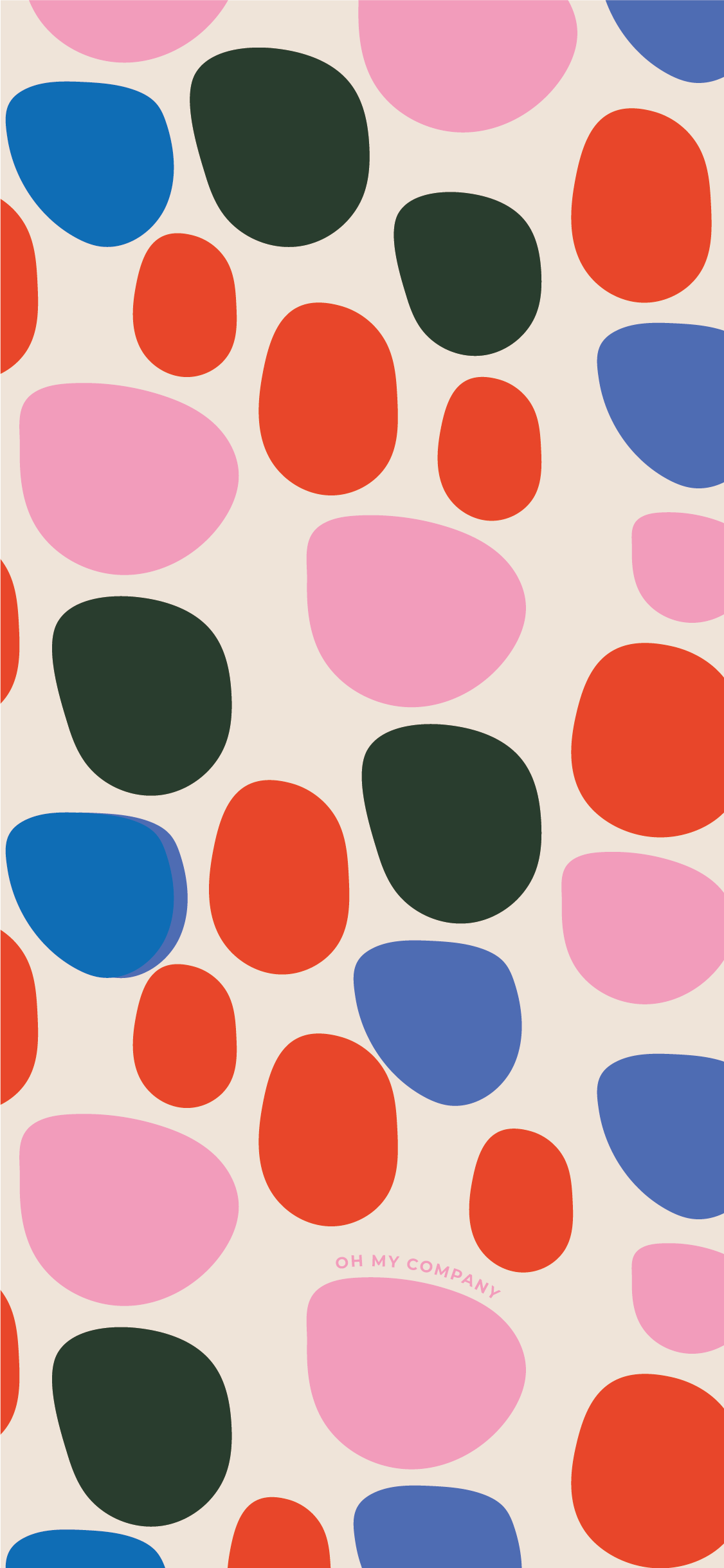 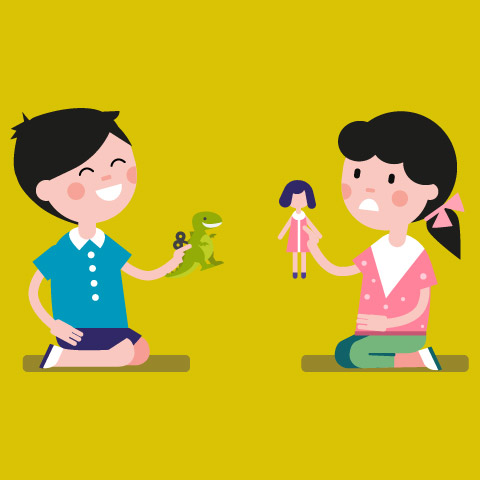 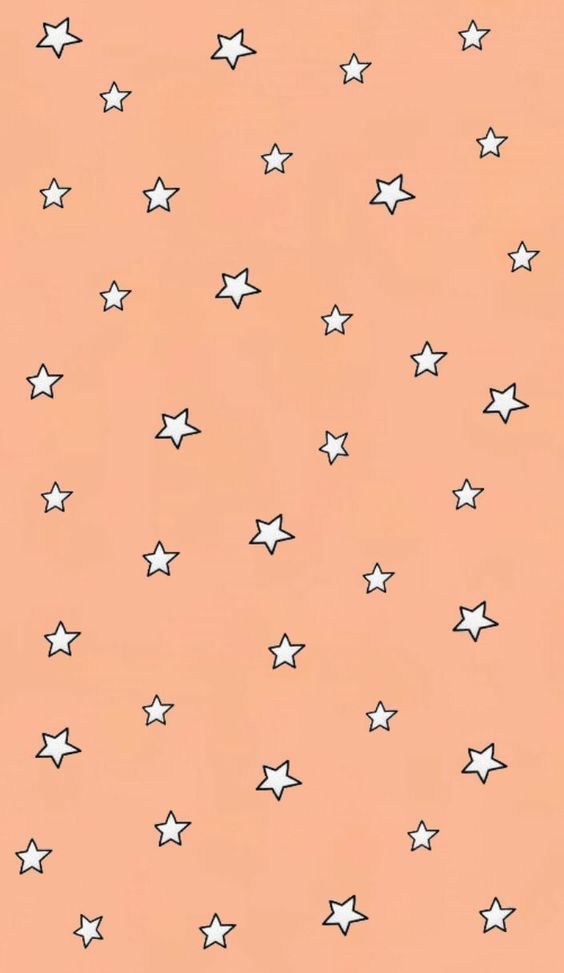 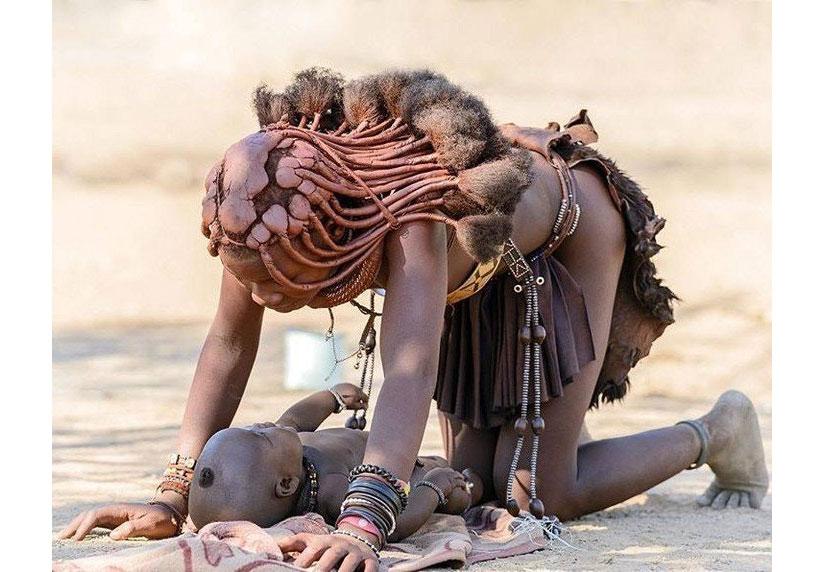 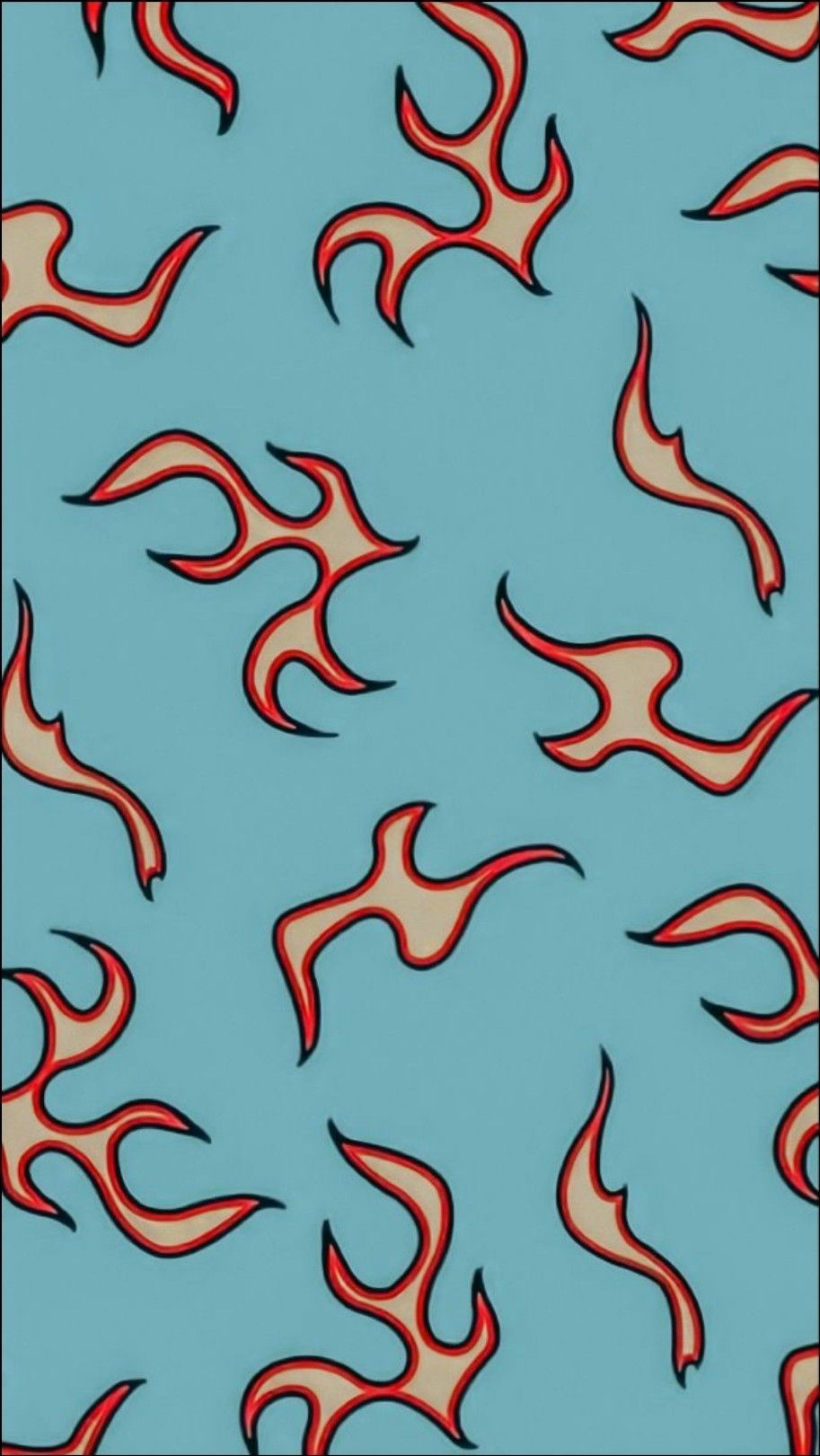 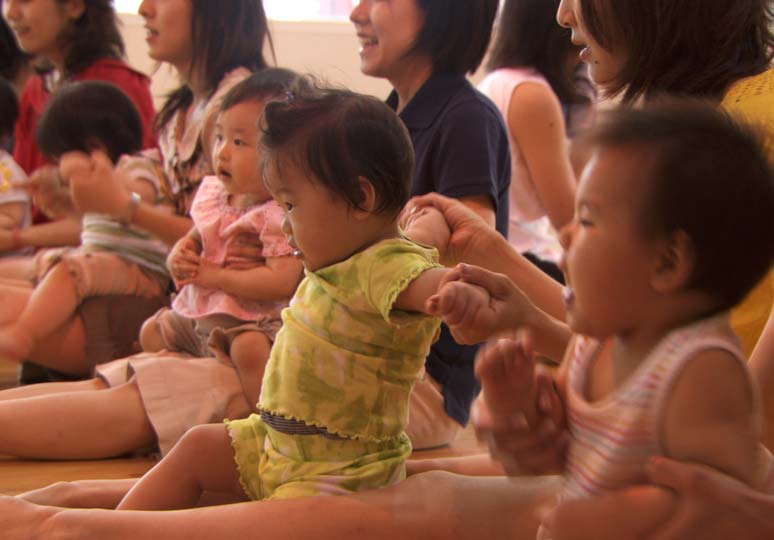 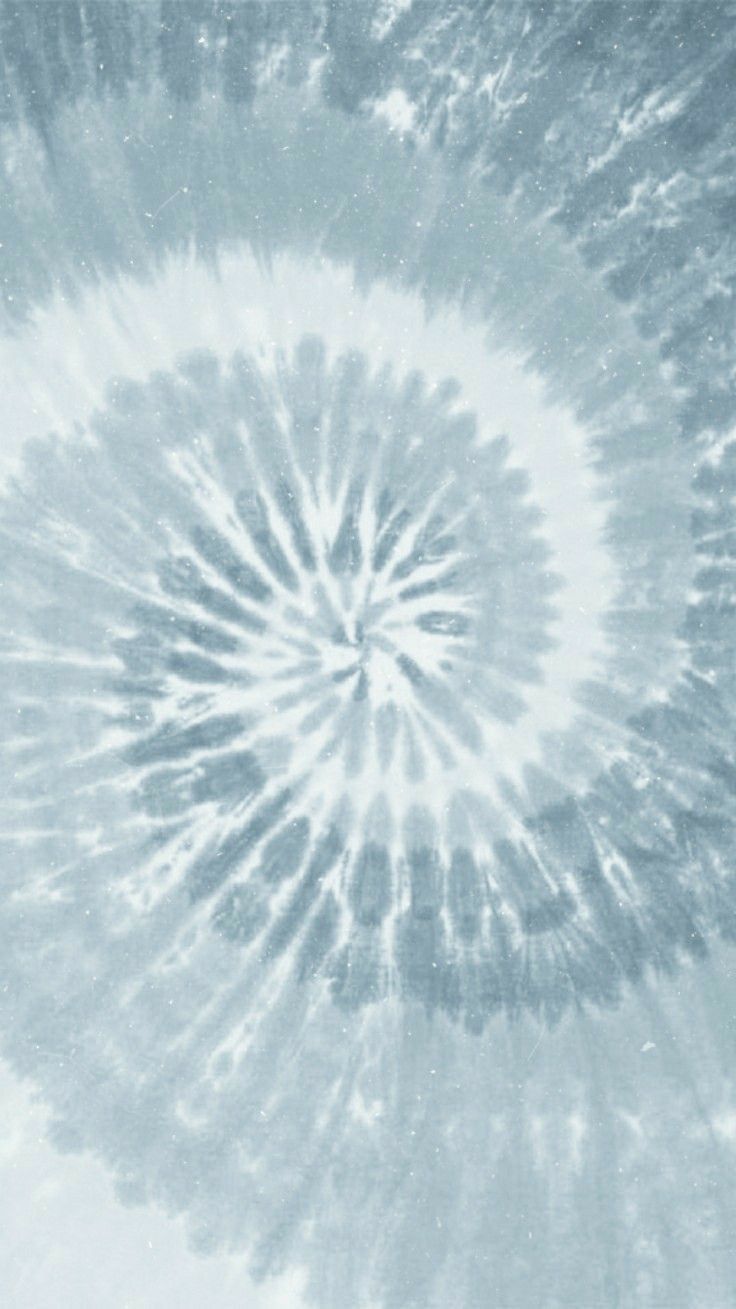 Conclusiones
 
El documental es muy interesante debido a que muestra las diferentes formas de crianza que se viven en algunos paises, que son muy diferentes entre si pero a su vez tienen ciertas similitudes.
Además de que muestra como se forman las personalidades y como su desarrollo motriz y cognitivo se van desarrollando, lo cual es algo que leemos a diaria pero en si no sabemos como o cuanto tiempo puede tomar el fortalecer estas áreas, debido a que cada persona es diferente y se muestra en la pelicula, como cada niño tiene que adaptarse al medio en el vive para poder salir adelante y aprender lo que los demás ya saben por si mismos.

Me agrado el hecho que te muestra su crecimiento desde el momento del parto, el como las 4 madres tienen diferentes maneras de prepararse para un parto y la diferencia de estas al parir, como ejemplo Ponijao que su madre se unto como una pintura roja por la panza y pechos que a diferencia de la madre de Mari, la cual cuando ella nació escribió algo en sus pies con un marcador de color rojo.

Asi que considero y es una buena pelicula para entender los diferentes entornos de crecimiento de los niños y asi estar preparadas para nuestros alumnos, debido que tienen muchas diferentes al igual que estos niños, diferencias familiares, de contexto, sociales, etc.